Ethics & Politics of Artificial Intelligence  3.2
EUROPEAN PROGRAM "TALOS"
https://talos-ai4ssh.uoc.gr/
Dr. Nikos Erinakis
Assistant Professor of Social & Political Philosophy and Philosophy of Culture
University of Crete
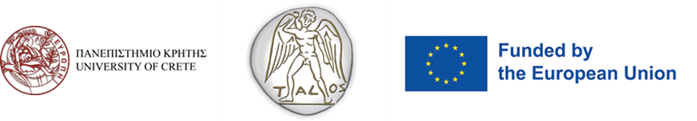 Mental Tests & Experiments for AI
Alan Turing's test (1949)

John Searle's Chinese Room Hypothesis (1980)

Comprehension / Meaning-making

Moral responsibility:

Understanding, intentionality & effectiveness
Action & omission of action
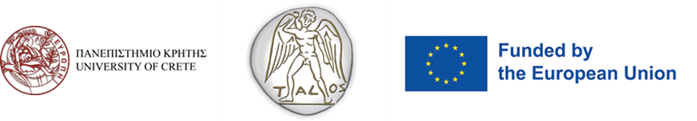 Correlation of AI with human intelligence
The ethics of AI is important because AI technology is intended to complement, augment and/or replace human intelligence.


However, when technology is designed to replicate human activity, the same issues that can cloud human judgment can seep into the technology.
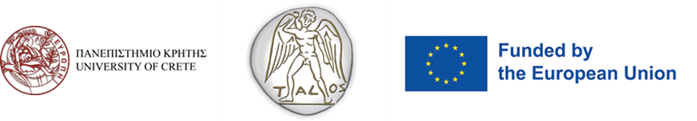 Future development of AI: By whom, for whom and with whom?
Artificial intelligence projects based on biased or inaccurate data can have harmful consequences, in particular for underrepresented or marginalised groups and persons.

If AI algorithms and machine and deep learning models are built at a rapidly canonical pace with only profit generation in mind, then it may become unmanageable for engineers and product managers to correct the biases that AIs also carry.

It is easier to incorporate a code of conduct during the development process to mitigate any future risks.
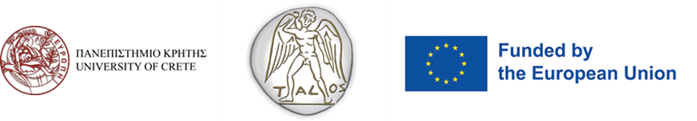